Märchenfiguren
NI3
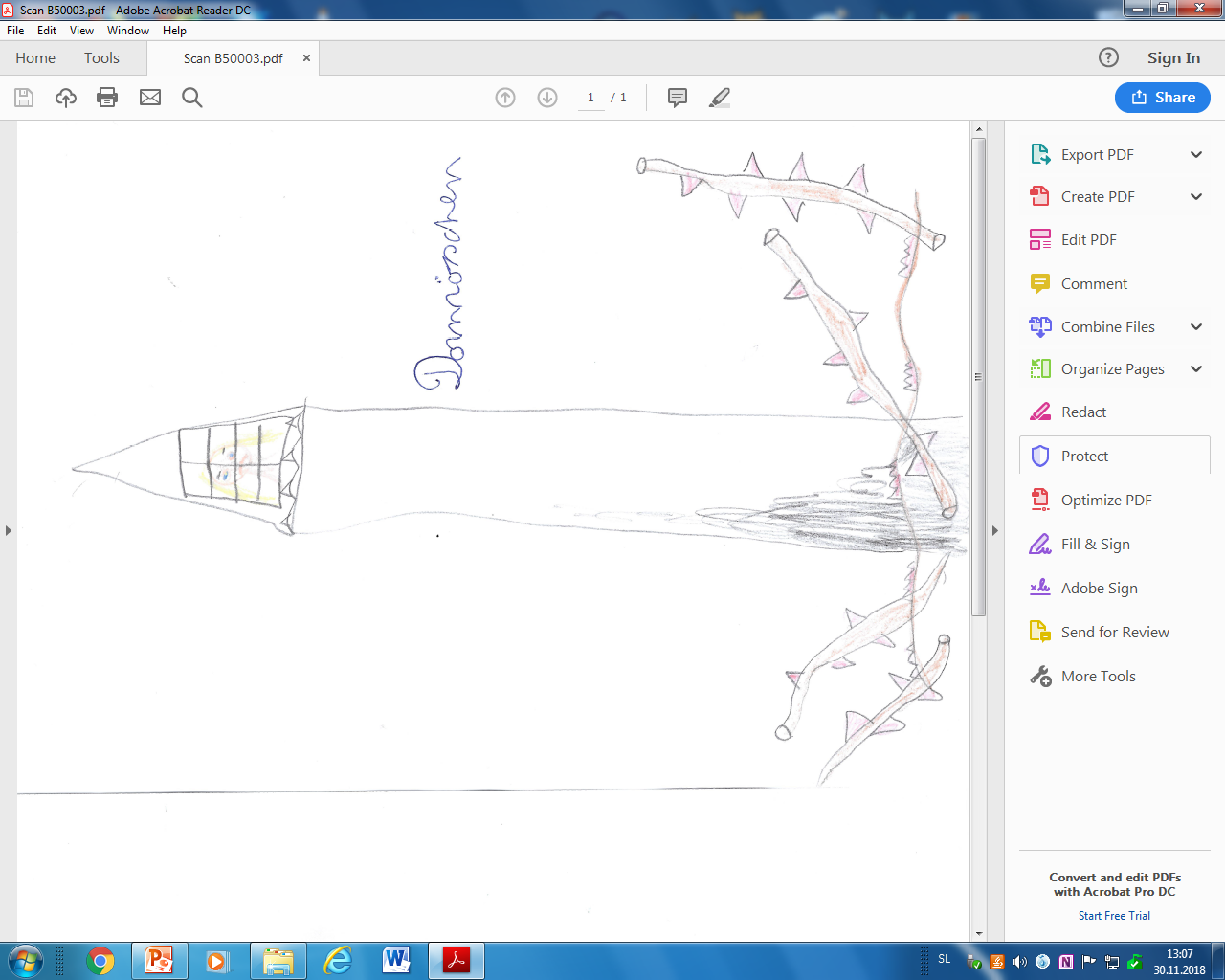 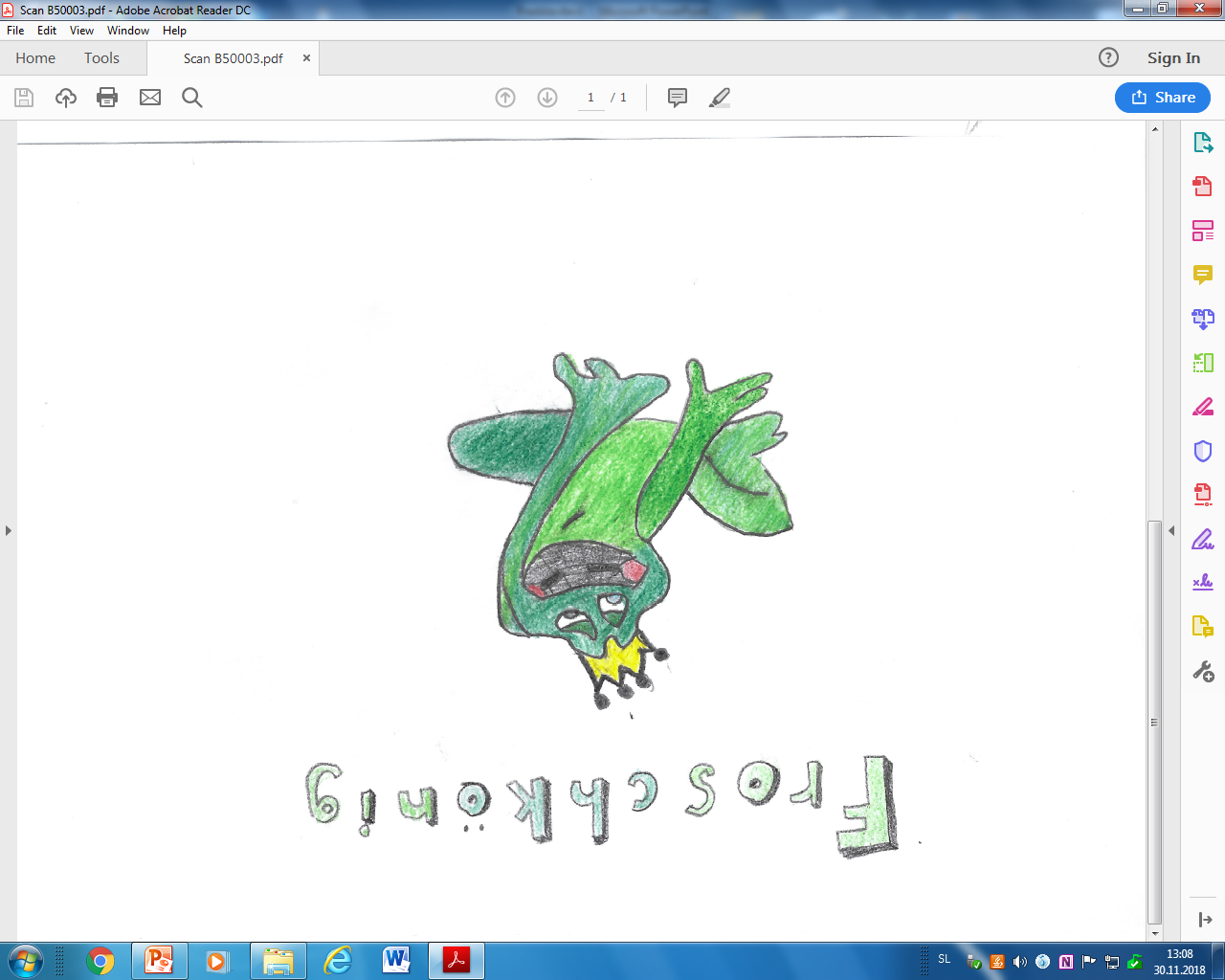 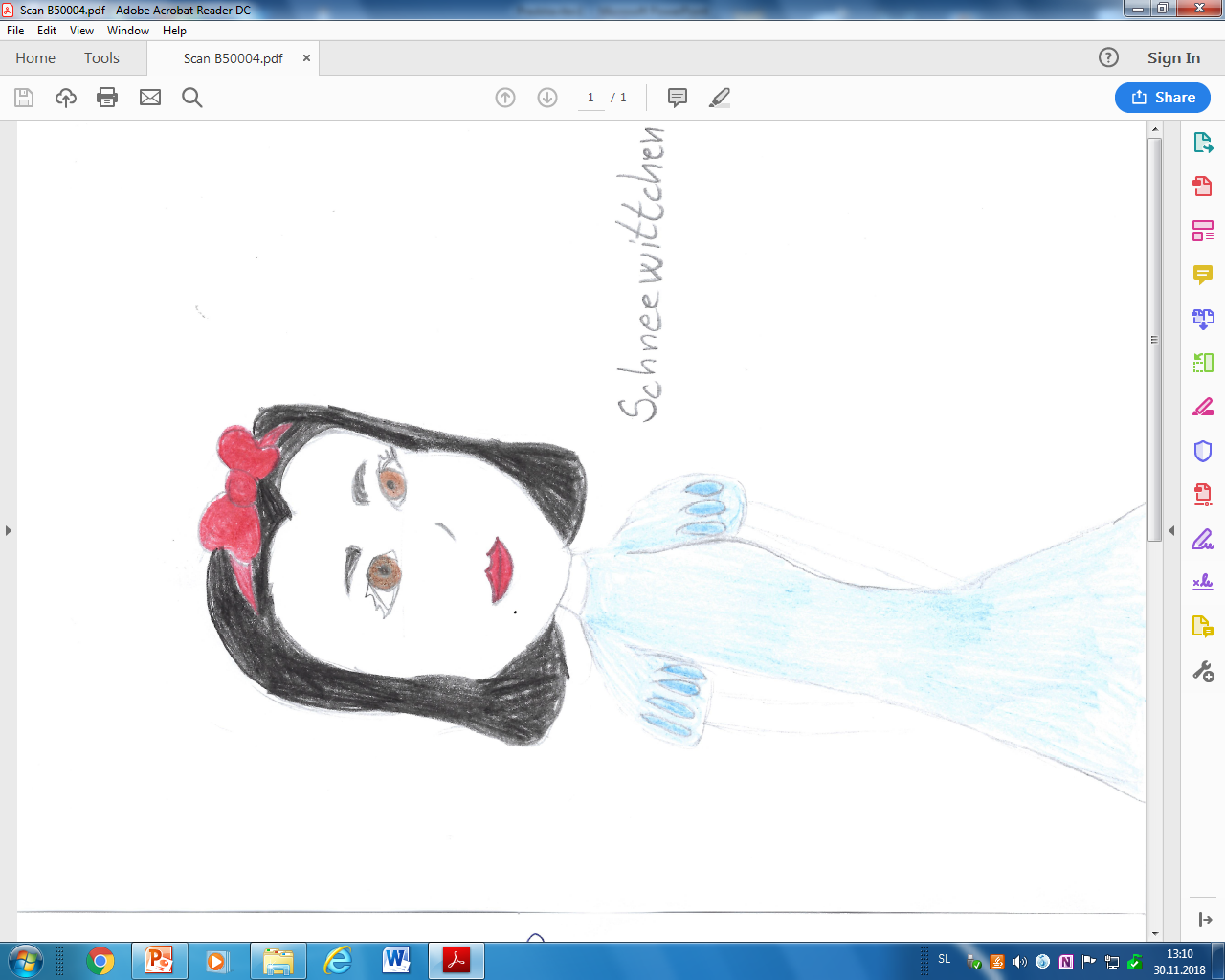 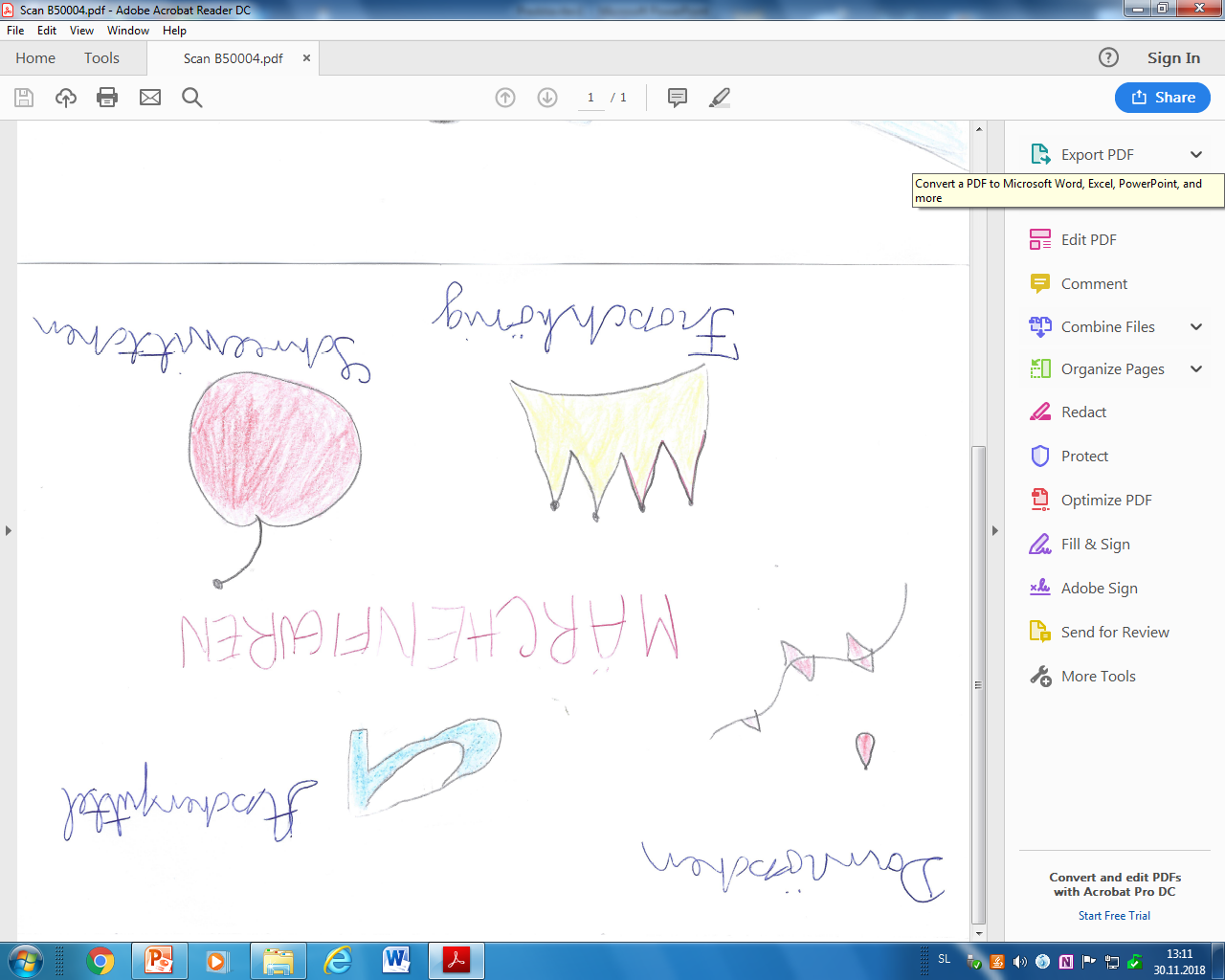 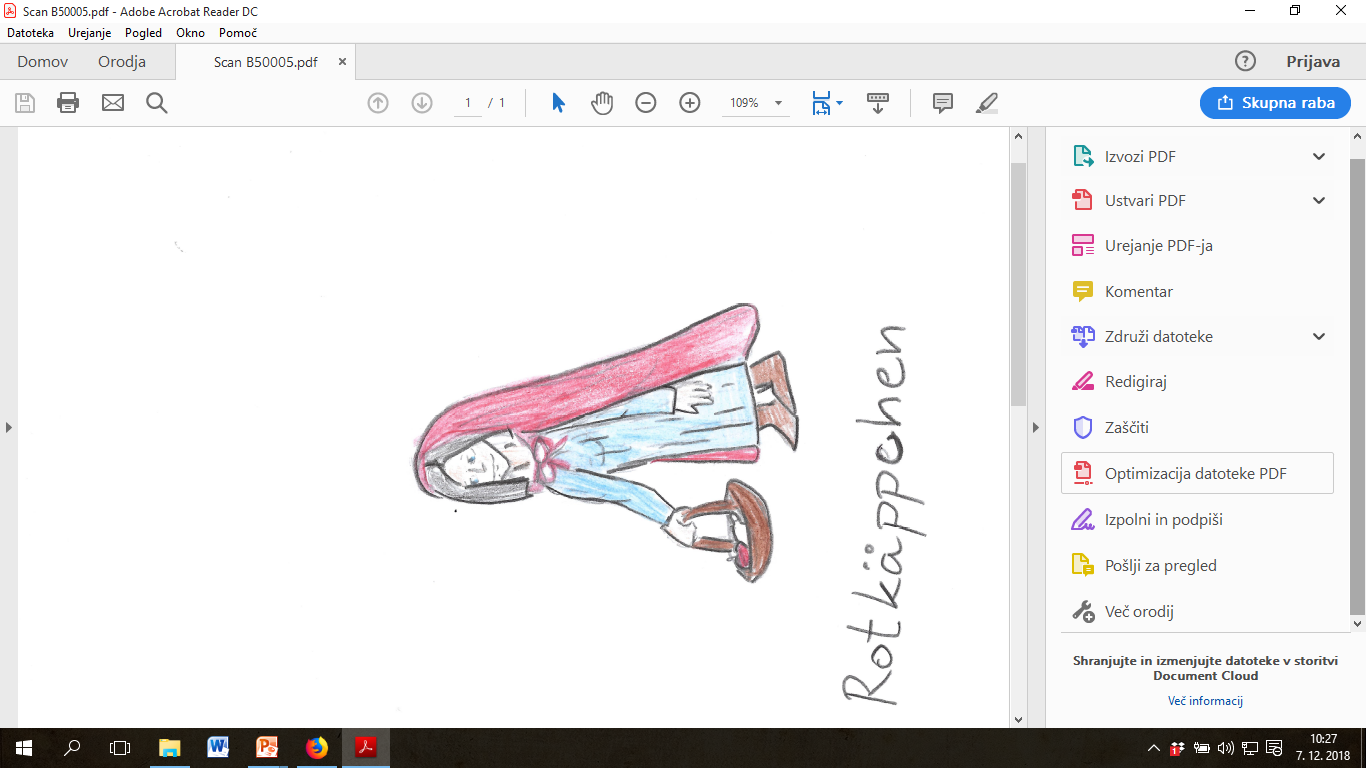